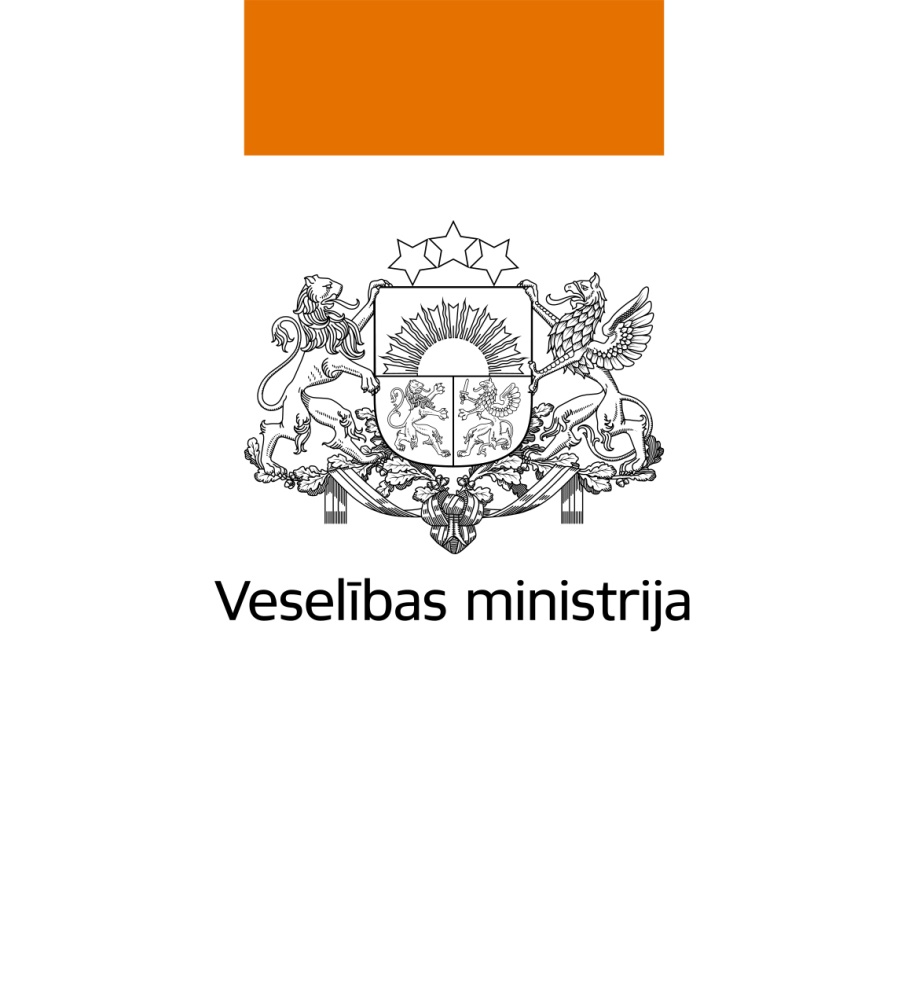 Ārstniecības personu piesaiste, noturēšana darbam nozarē un paaudžu nomaiņa
Kristīne Kļaviņa
Nozares cilvēkresursu attīstības nodaļas vadītāja
kristine.klavina@vm.gov.lv; +371 67876094;
2022. gada 29. aprīlī
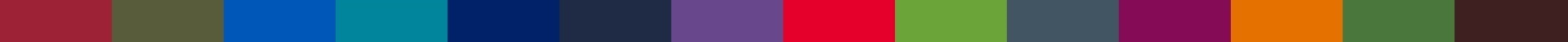 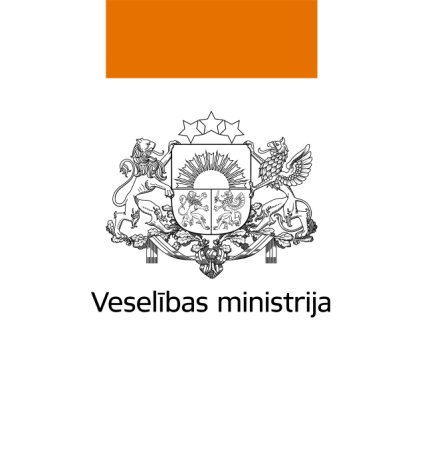 VM īstenotās aktivitātes
ATALGOJUMS
Atalgojuma pieaugums un jaunais atalgojuma modelis

REZIDENTŪRA
Papildus valsts finansētas studiju vietas un darba alga maksas rezidentiem

MĀSU REFORMA
Ieviesta Vispārējās aprūpes māsas profesija, atcelta sertifikācija, atcelta algu diferenciācija, ESF mācības nepieciešamo kompetenču apguvei un studiju vietu pieejamība augstskolās 

ESF aktivitātes
Finansiālais atbalsts uzsākot darbu nozarē – ārpus Rīgas un atsevišķām profesijām arī Rīgā
Tālākizglītības pasākumi
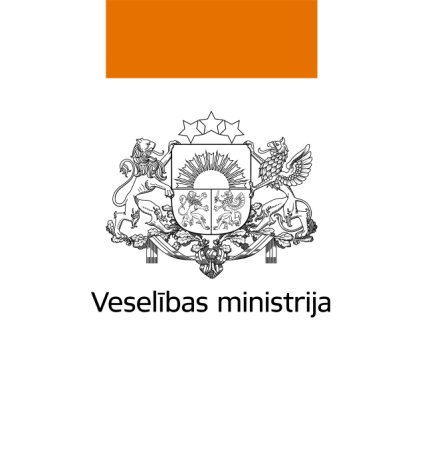 Turpmākie soļi veselības nozares cilvēkresursu attīstībai
Veselības darbaspēka stratēģijas Latvijā izstrāde un ieviešana (2023)

veselības nozares cilvēkresursu kartējums 
veselības darbaspēka un apmācības sistēmas izvērtējums
ārstniecības personu datubāzes (reģistra) modernizācija
ilgtspējīgs tālākizglītības modelis
Veselības darbaspēka plānošanas modelis nākotnes vajadzību projektēšanai
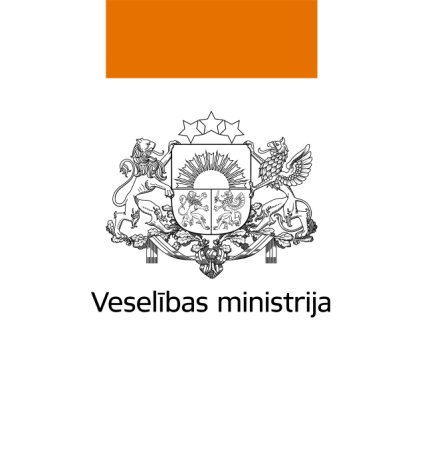 Paldies par uzmanību!
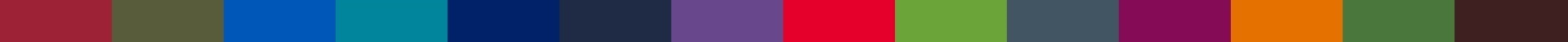